Figure 2 Reproductive skew between different categories of males and females: dominant, immigrant subordinate, and ...
Behav Ecol, Volume 14, Issue 4, July 2003, Pages 472–480, https://doi.org/10.1093/beheco/arg040
The content of this slide may be subject to copyright: please see the slide notes for details.
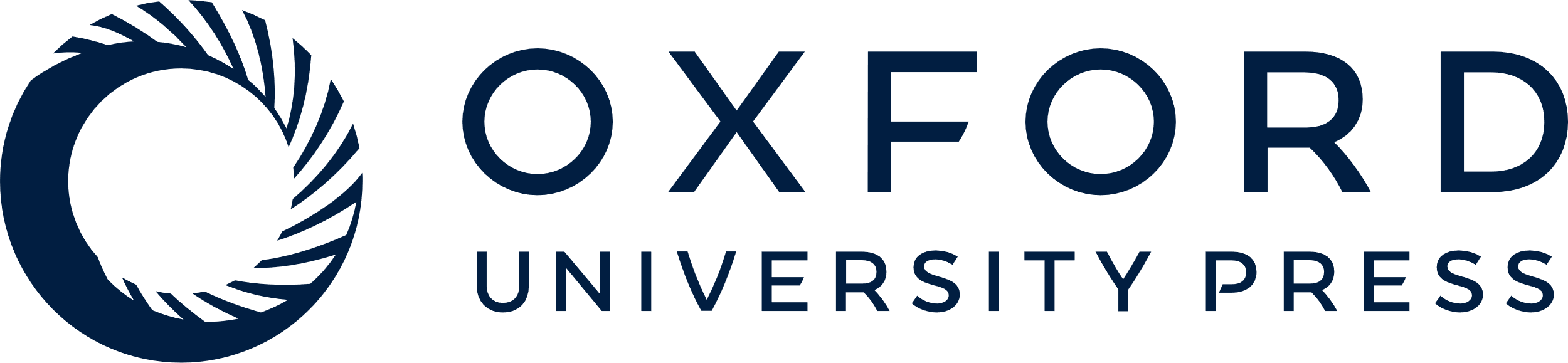 [Speaker Notes: Figure 2 Reproductive skew between different categories of males and females: dominant, immigrant subordinate, and males from outside the group. Mean (± SE) percentages of the total number of pups for which parentage was assigned or for which all adult males in a group were excluded (i.e., had a LOD score of 0), and therefore, paternity was attributed to a male from outside the group. (a) Data from the Ranch site (n = 10 groups). (b) Data from the Park site (n = 6 groups). DM indicates dominant male; SM, subordinate male; OM, outside male; DF, dominant female; and SF, subordinate female


Unless provided in the caption above, the following copyright applies to the content of this slide: International Society for Behavioral Ecology]